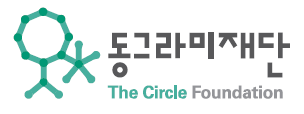 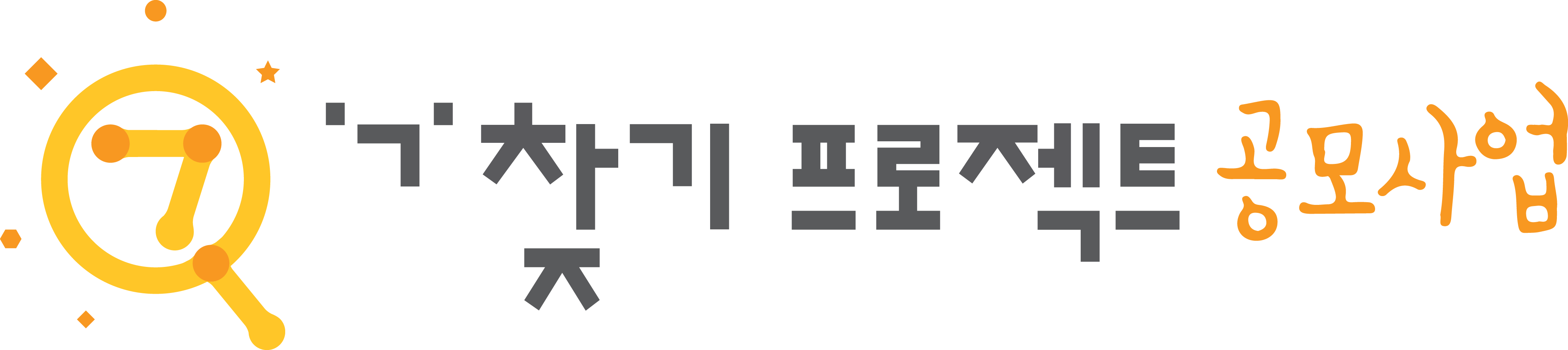 에어
조건문
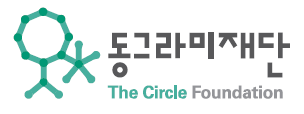 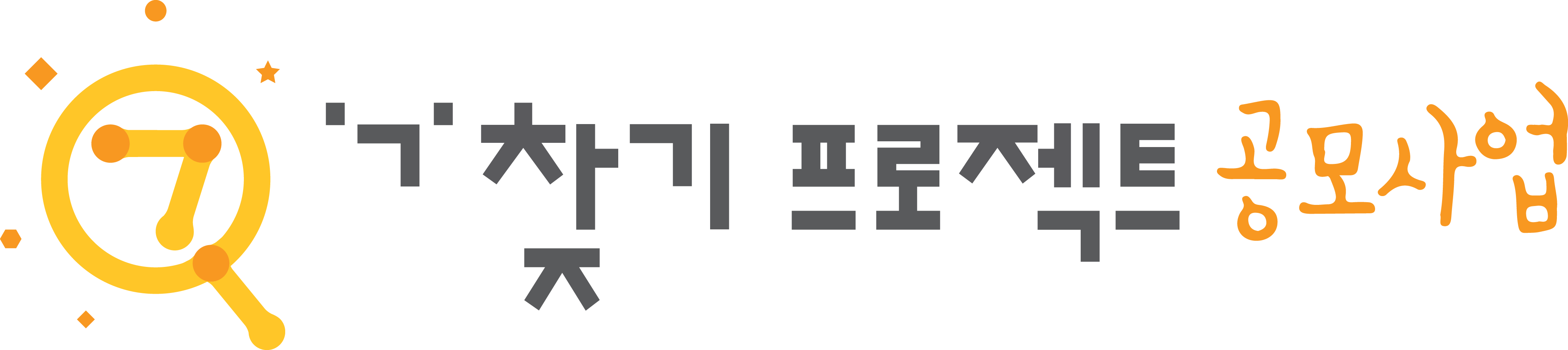 Copyright

본 자료는 동그라미재단의 지원으로 개발되었으며, 저작권과 일체의 사용권리는 “에어”에 있습니다.
Creative Commons License의 "저작자표시-비영리-변경금지(CC BY-NC-ND)"에 따라 비영리 목적의 경우 사용 가능합니다.
http://creativecommons.org/licenses/by-nc-nd/4.0/
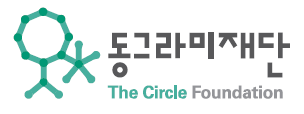 조건 연산자
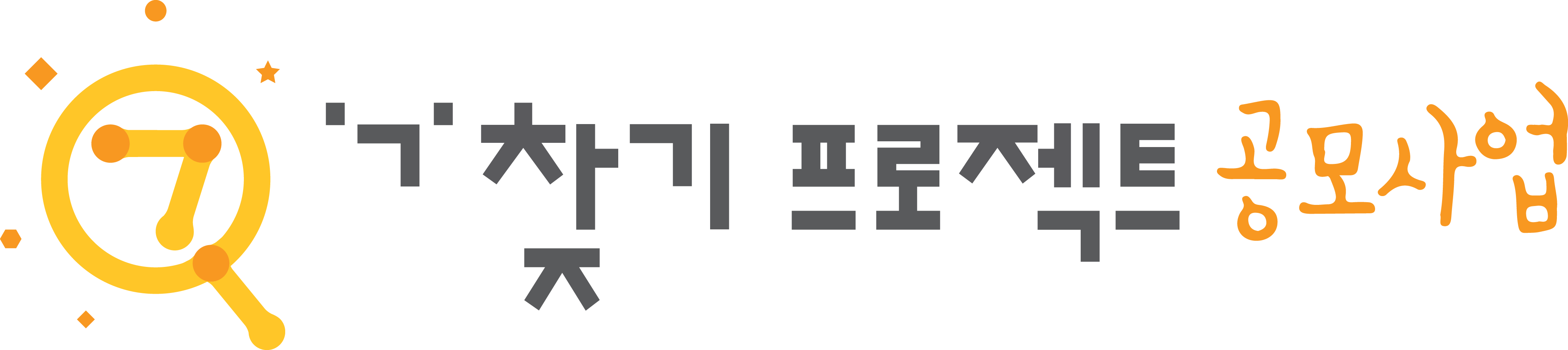 Q. 다음 C코드를 컴파일 했을 때의 결과는?
Q. 다음 PHP코드의 결과는?
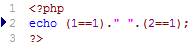 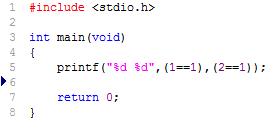 1
1 0
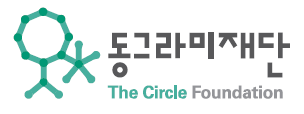 조건 연산자
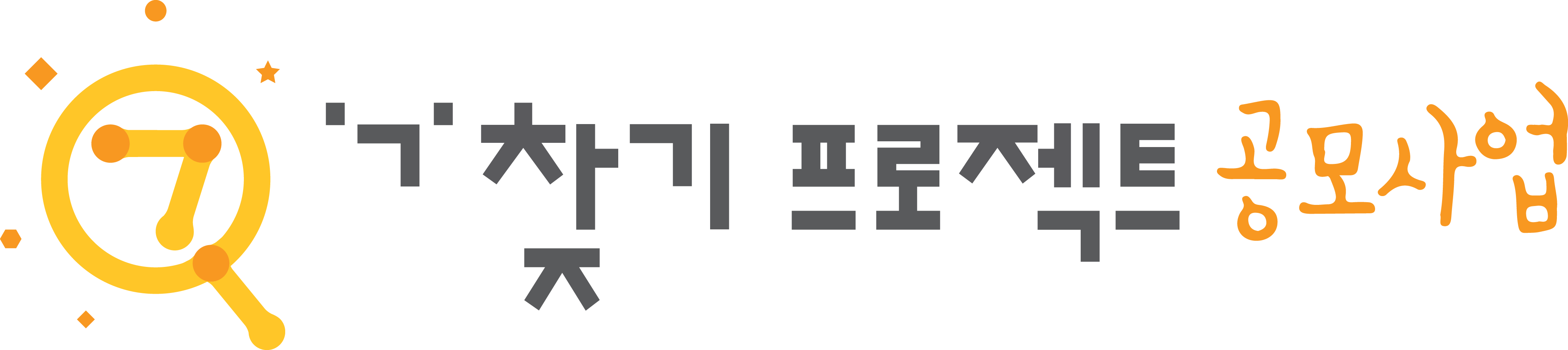 조건문이 참일 경우  1 (true)를, 거짓일 경우 0 (false)를 리턴한다.

일반적으로 php에서는 0 = false = null 이다.

비교할 때는 자료형을 구분하지 않는다.
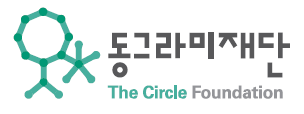 조건 연산자의 종류
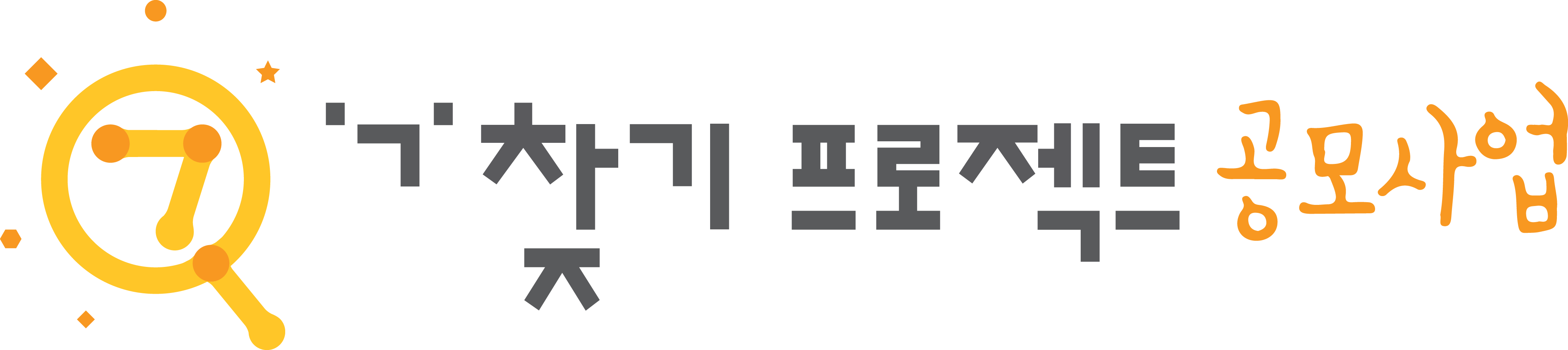 $a == $b : $a와 $b가 같다.

$a != $b : $a와 $b가 다르다.

$a > $b : $a가 $b보다 크다.

$a >= $b : $a가 $b 이상이다.

$a < $b : $a가 $b보다 작다.

$a <= $b : $a가 $b 이하이다.
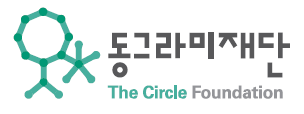 코딩을 해보자!
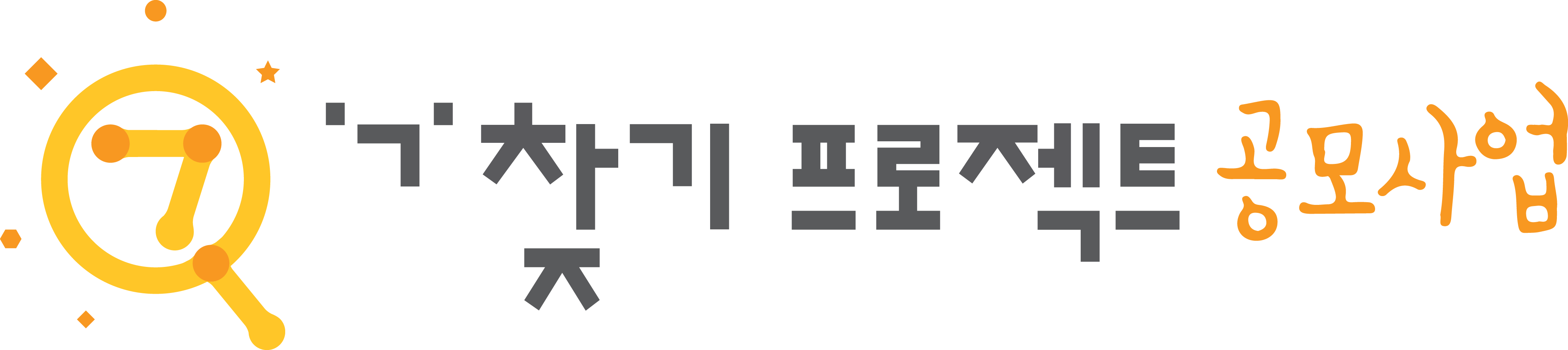 Q. $a에 3을, $b에 2를 넣고, $a!=$b를 출력하시오.
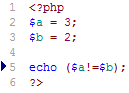 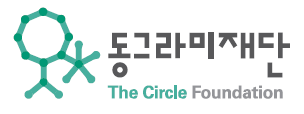 PHP 조건문의 문제점
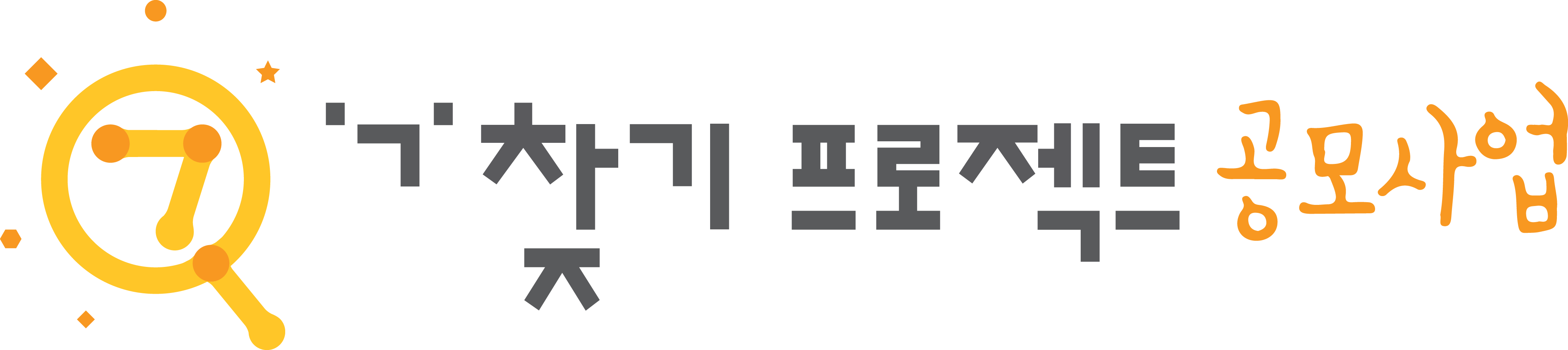 Q. 다음 C코드를 컴파일 했을 때의 결과는?
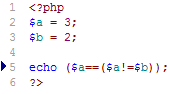 왜?
1
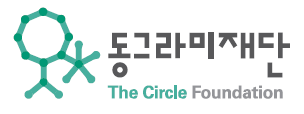 자료형
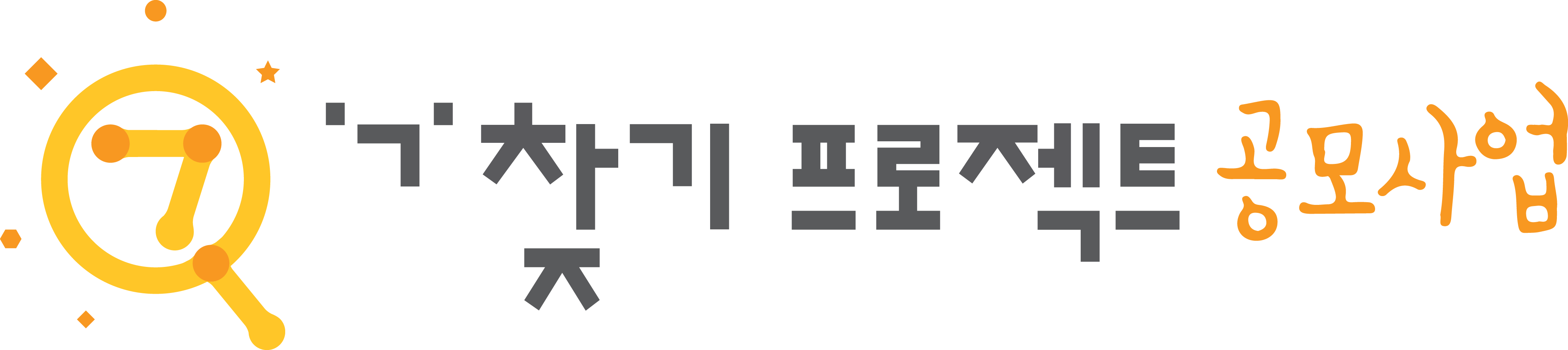 int  : 정수형 (ex 1, 2, 3, 4)

double : 실수형 (ex 1.2, 3.1, 1.231)

string : 문자열 (ex “Air”, ‘Aaron Ramsey’)

bool : 논리형 (true, false)

array : 배열형

object : 객체형
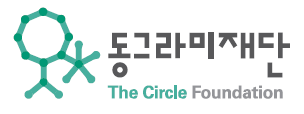 자료형을 포함한 비교
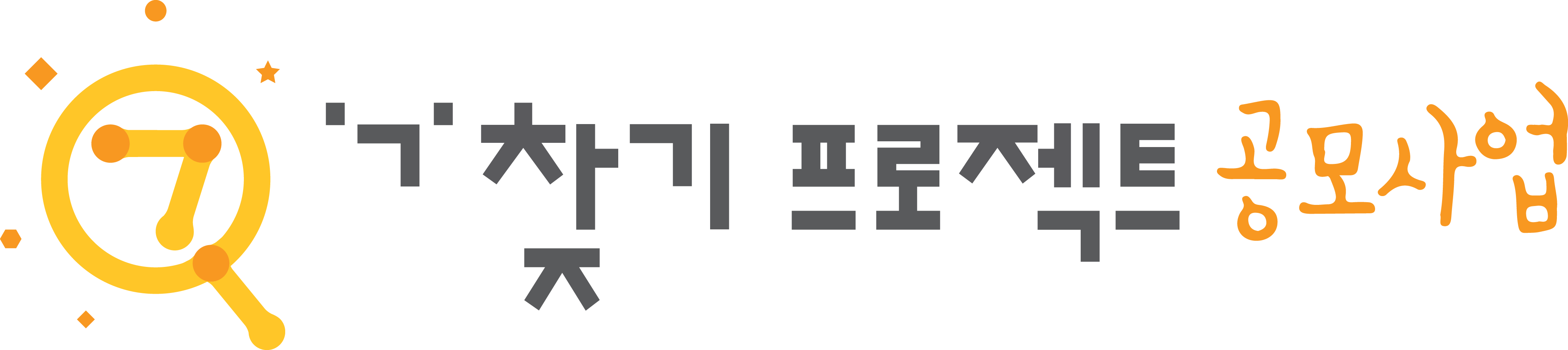 $a= == $b : $a와 $b가 자료형이 같고, 값도 같다.

$a!== $b : $a와 $b가 자료형이 다르거나, 값이 다르다.
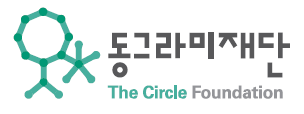 자료형의 변경
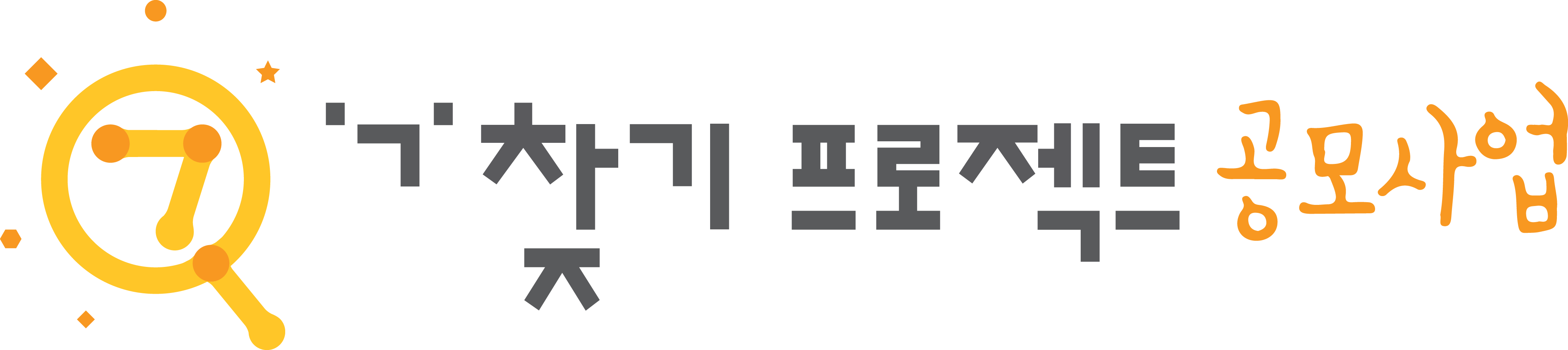 변수를 이용할 때, 변수명 앞에 해당 자료형 이름을 쓰면 해당 자료형으로 강제 변환된 값으로 처리가 된다.

ex) (int)1.7 == 1 : true

ex) (int)”1” === 1 : true

ex) (bool)5 == (bool)”asdf” : true
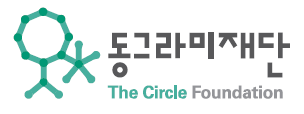 아까의 문제 해결
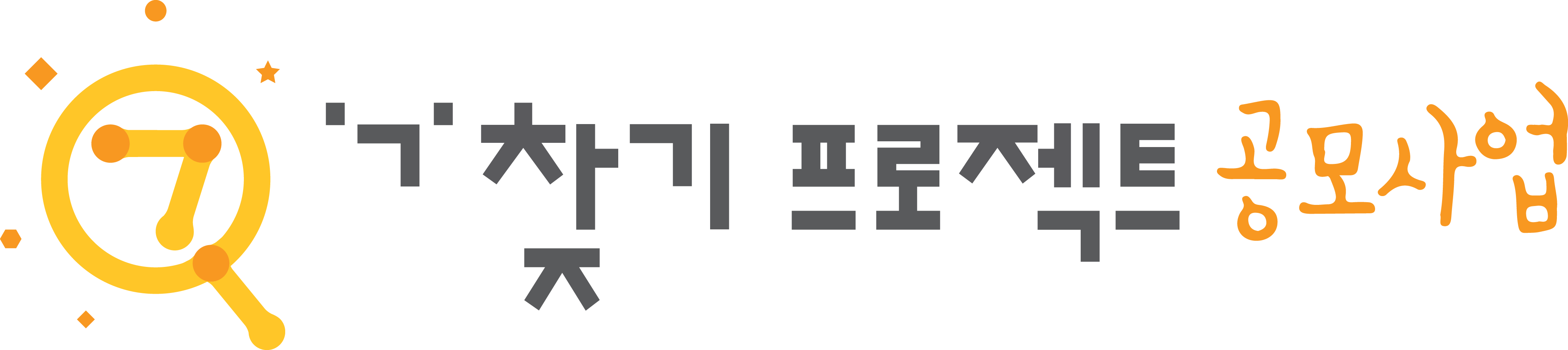 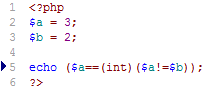 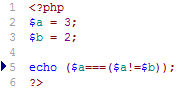 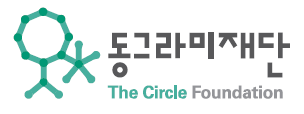 복합 조건 연산자
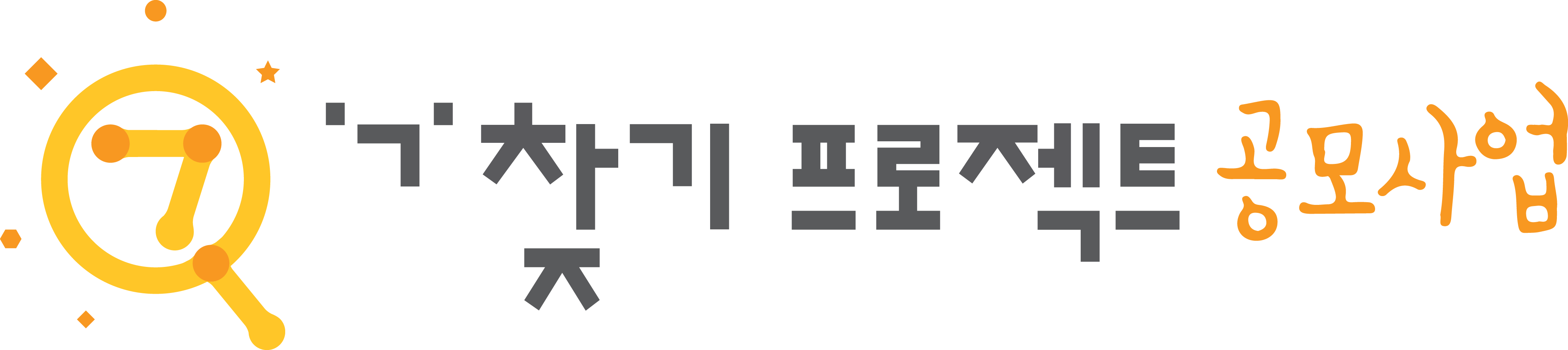 (조건문1) && (조건문2) : (조건문1)과 (조건문2) 모두 참인 경우

(조건문1) and (조건문2) = (조건문1) && (조건문2)

(조건문1) || (조건문2) : (조건문1)또는 (조건문2)가 참인 경우

(조건문1) or (조건문2) = (조건문1) || (조건문2)
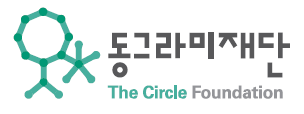 코딩을 해보자!
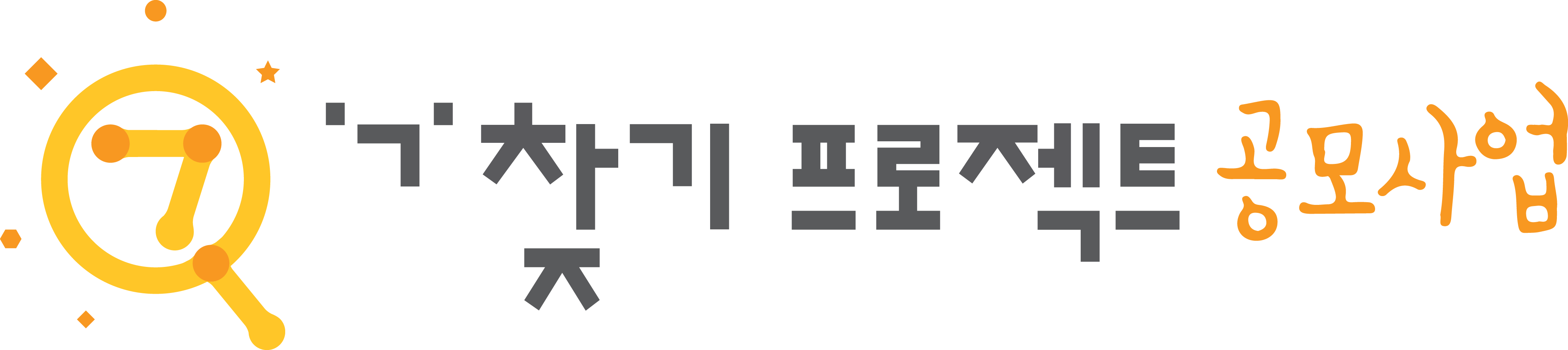 Q. (조건식1) : 1과 3이 다른 경우
    (조건식2) : 2+3과 5가 같은 경우

(조건식1)과 (조건식2)가 동시에 만족하는지 확인하는 php코드를 작성하시오.
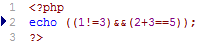 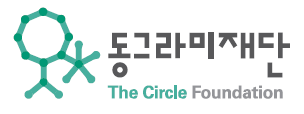 반대 조건 연산자
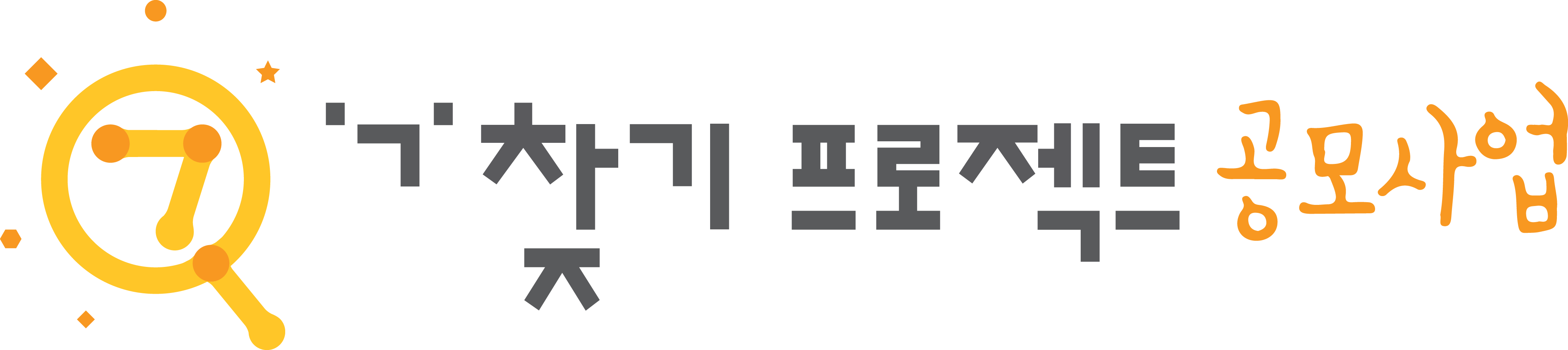 조건 연산자 앞에 !를 붙이면 해당 조건문이 거짓인 경우 true가 되고, 참인 경우 false가 된다.
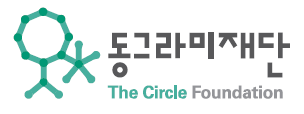 조건문
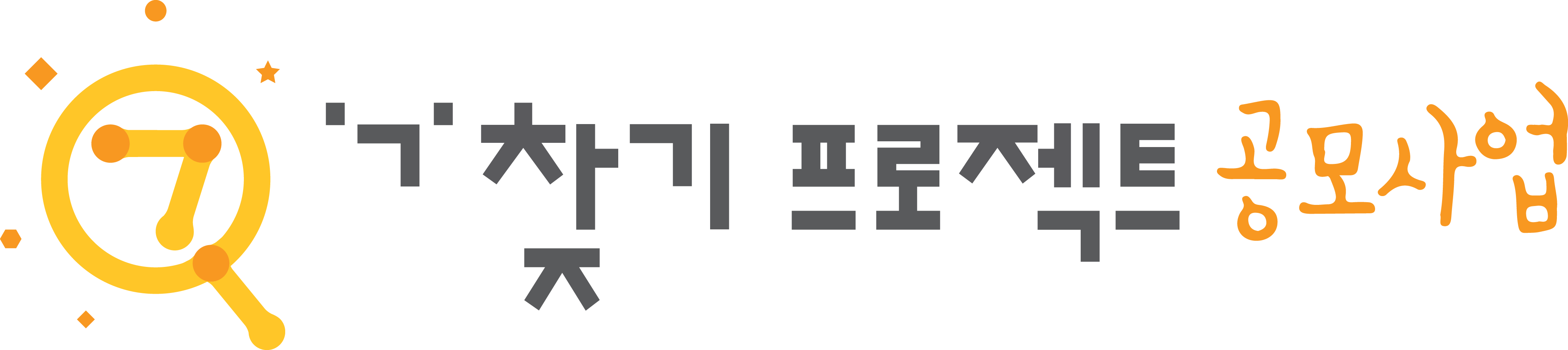 if(조건문)
{

}
조건문이 true인 경우 { } 안을 실행한다.
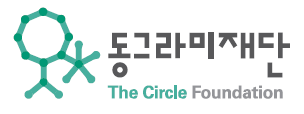 조건문 예시
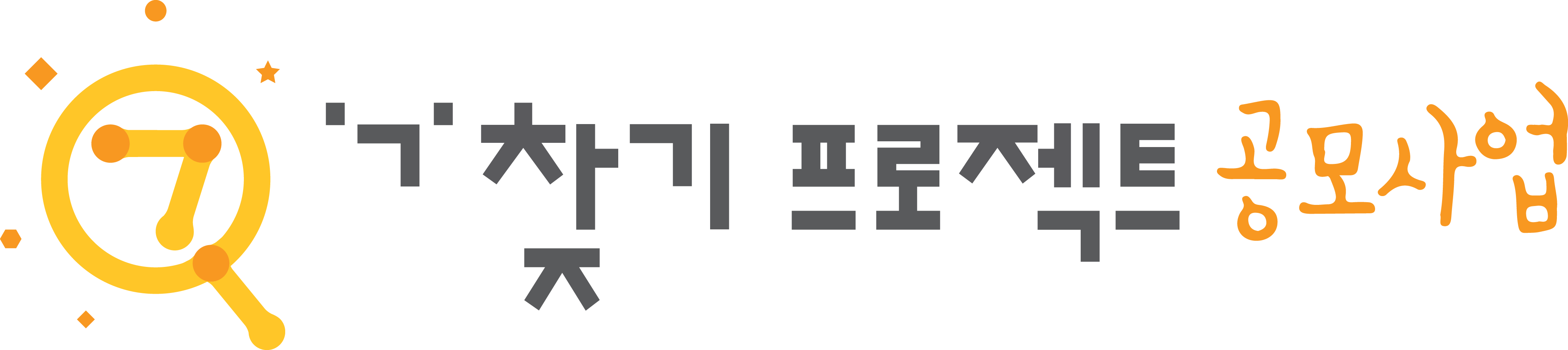 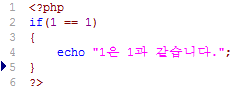 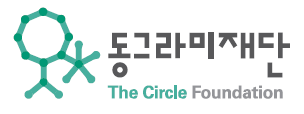 코딩을 해보자!
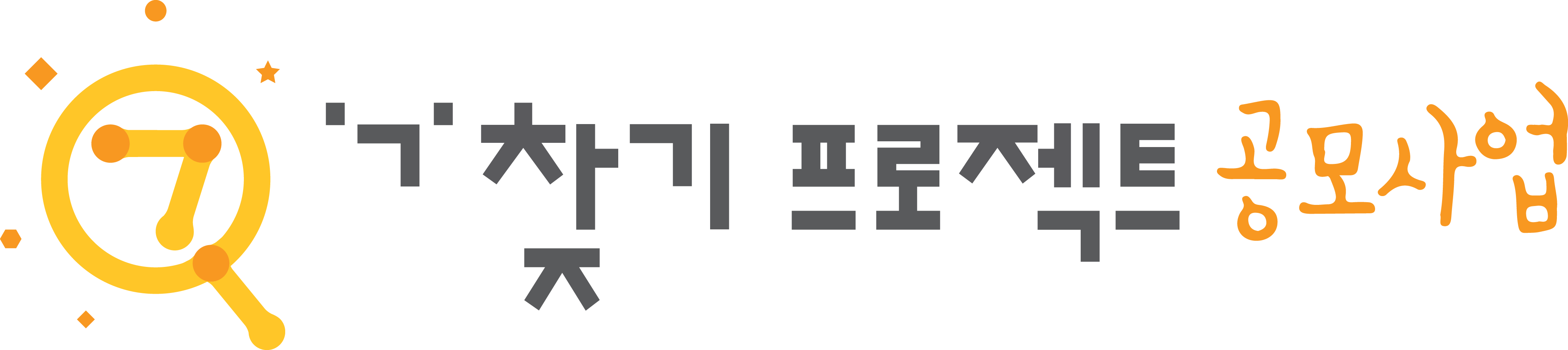 Q. $a를 3으로 대입하고, $a와 3이 같은경우 “$a는 3입니다.”를 출력하는 
    php코드를 작성하시오.
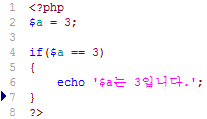 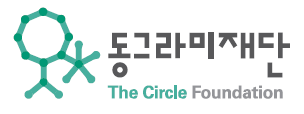 else
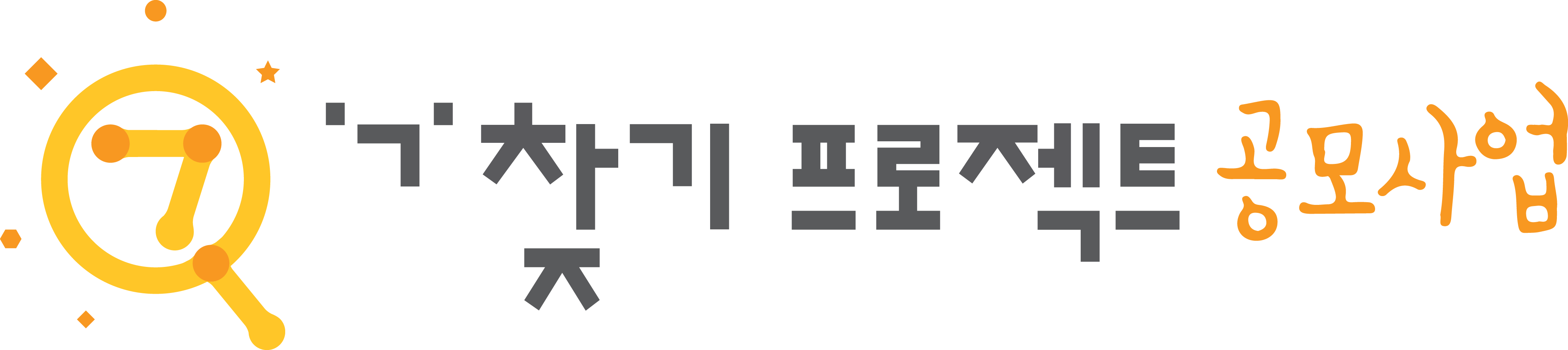 if(조건문)
{

}
else
{

}
조건문이 true인 경우 if 뒤에 { } 안을 실행한다.
조건문이 false인 경우 else뒤에 { } 안을 실행한다.
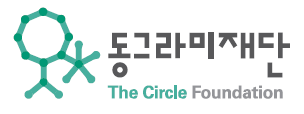 코딩을 해보자!
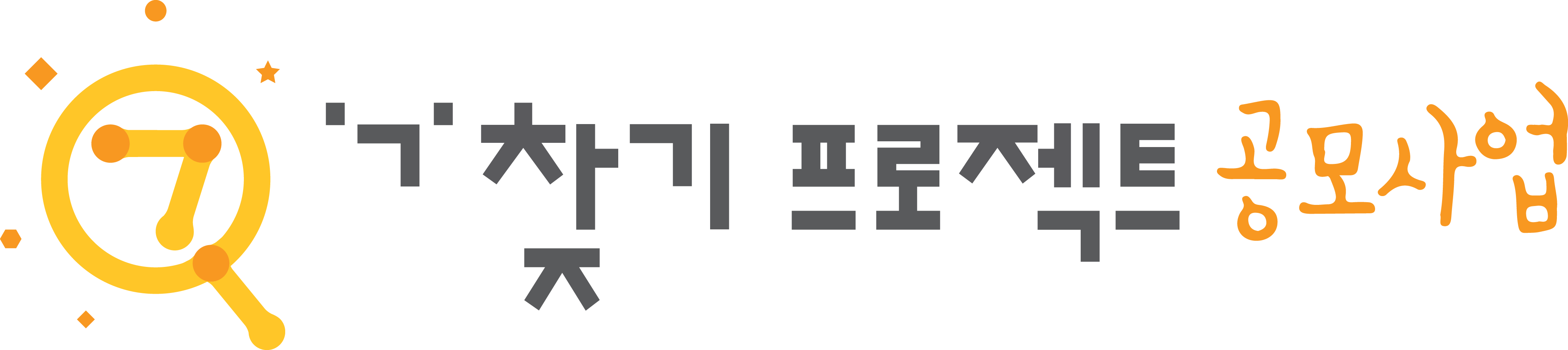 Q. $a를 5으로 대입하고, $a와 2이 같은경우 “$a는 2입니다.”를 출력하고, 
    아닐 경우  “$a는 2가 아닙니다.”를 출력하도록 php코드를 작성하시오.
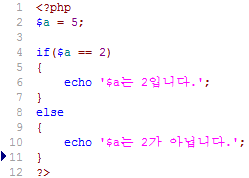 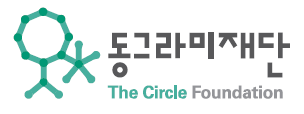 elseif
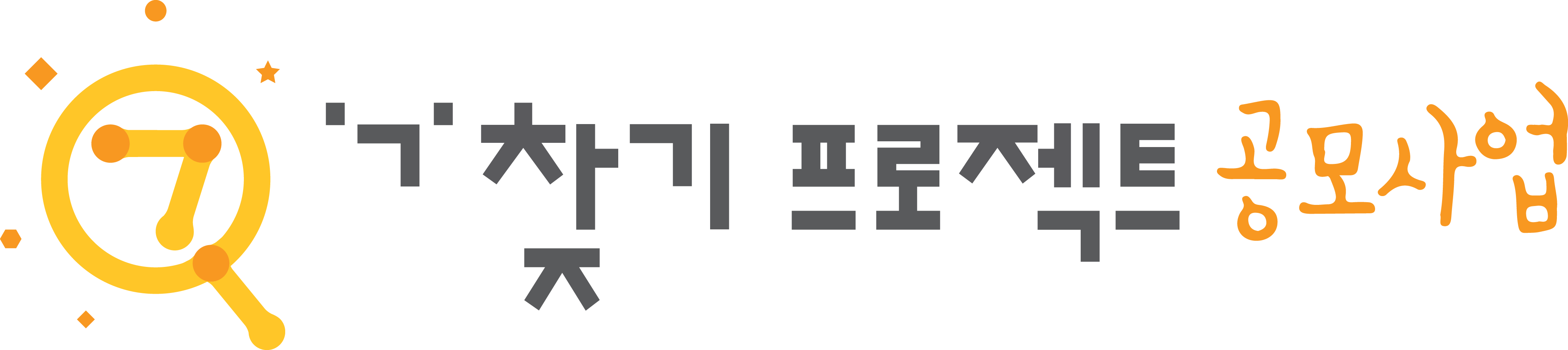 if(조건문1)
{

}
elseif(조건문2)
{

}
else
{

}
한번에 여러 개 사용 가능!
조건문1이 참인경우 if 뒤에 { } 를 실행한다.
조건문1이 거짓이고, 조건문2가 참인경우 elseif 뒤에 { } 를 실행한다.
조건문1이 거짓이고, 조건문2도 거짓인경우 else 뒤에 { } 를 실행한다.
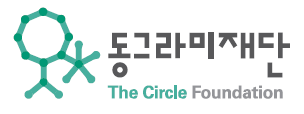 여러 개 사용 예제
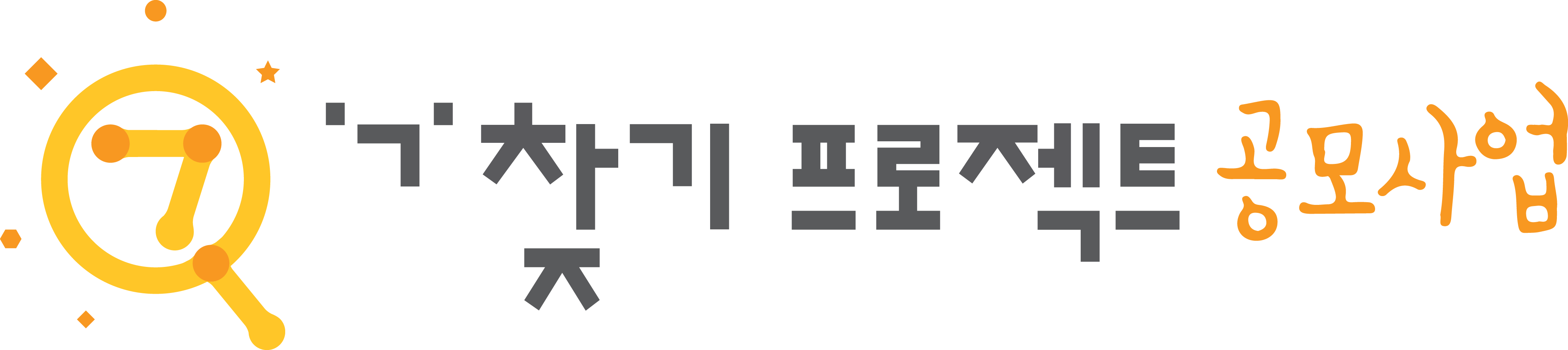 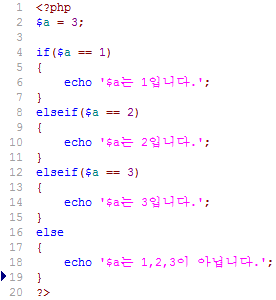 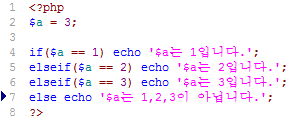 중괄호 안이 한 줄일 경우 생략가능
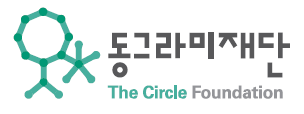 코딩을 해보자!
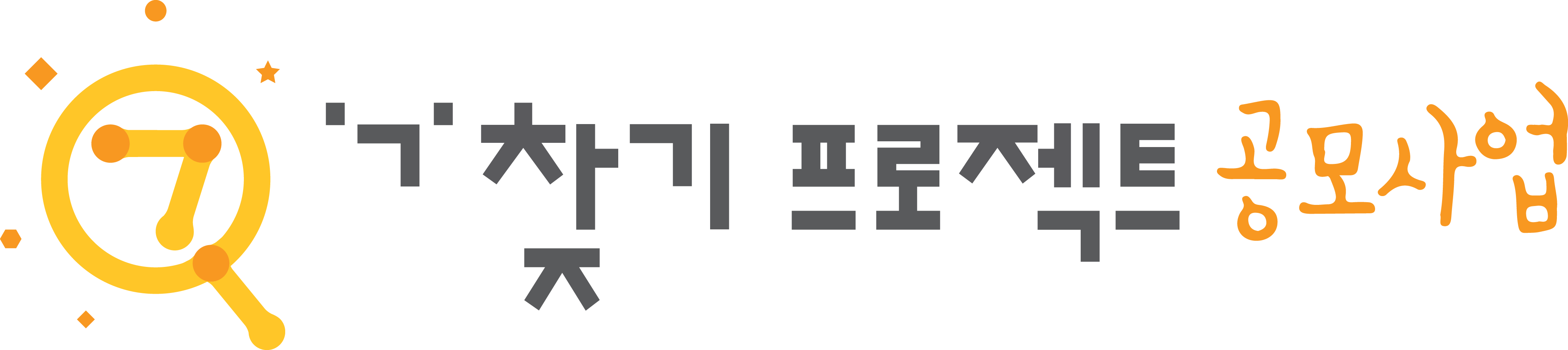 Q. $a를 “C” 를 대입하고, 조건문으로 “A”인지, “B”인지, “C”인지, 셋 다
   아닌지를 출력하는 php코드를 작성하시오.
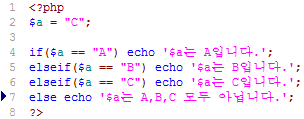